ФГОС НОО и ООО
Реализация ФГОС. Стандарты второго поколения.
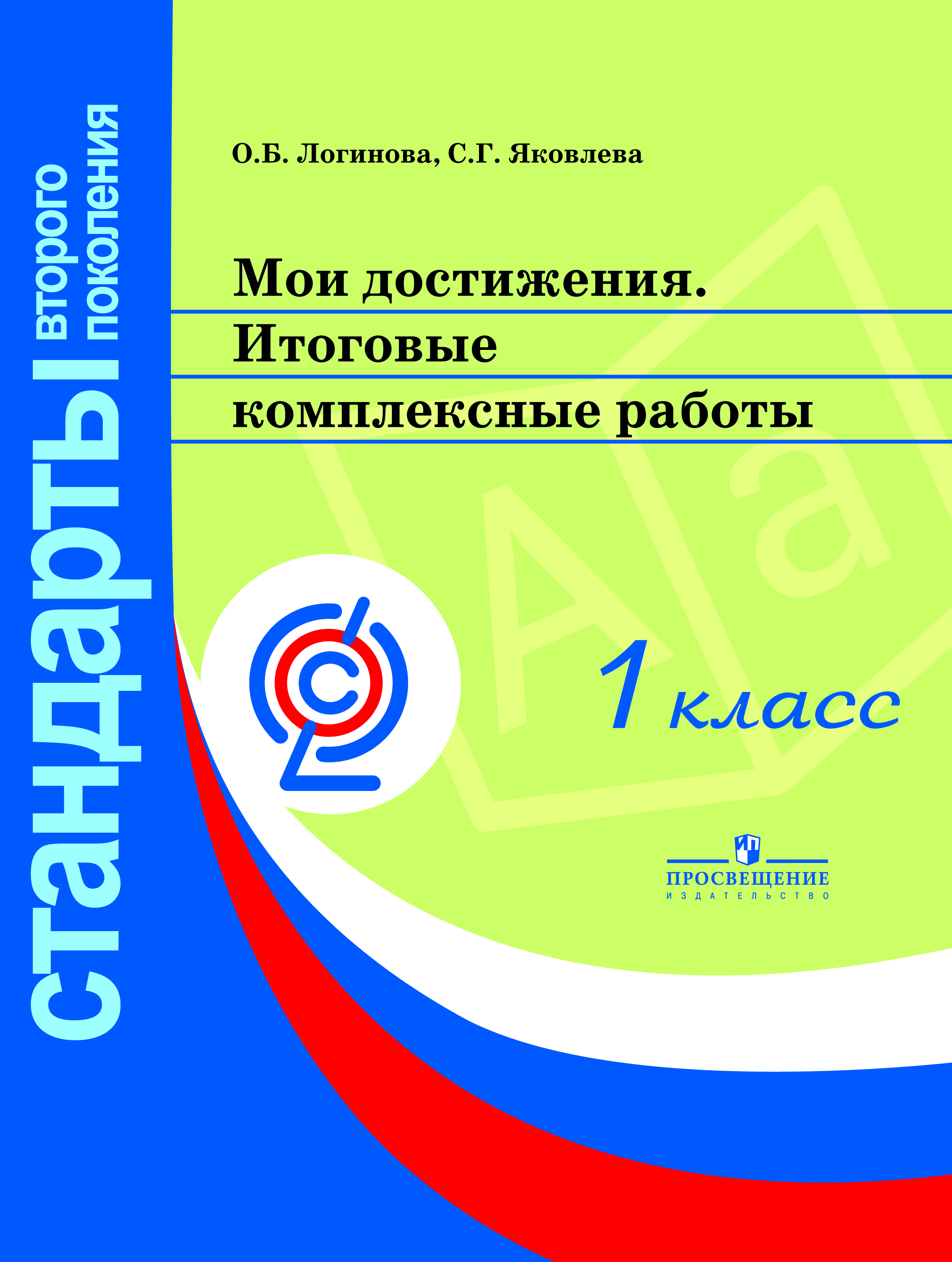 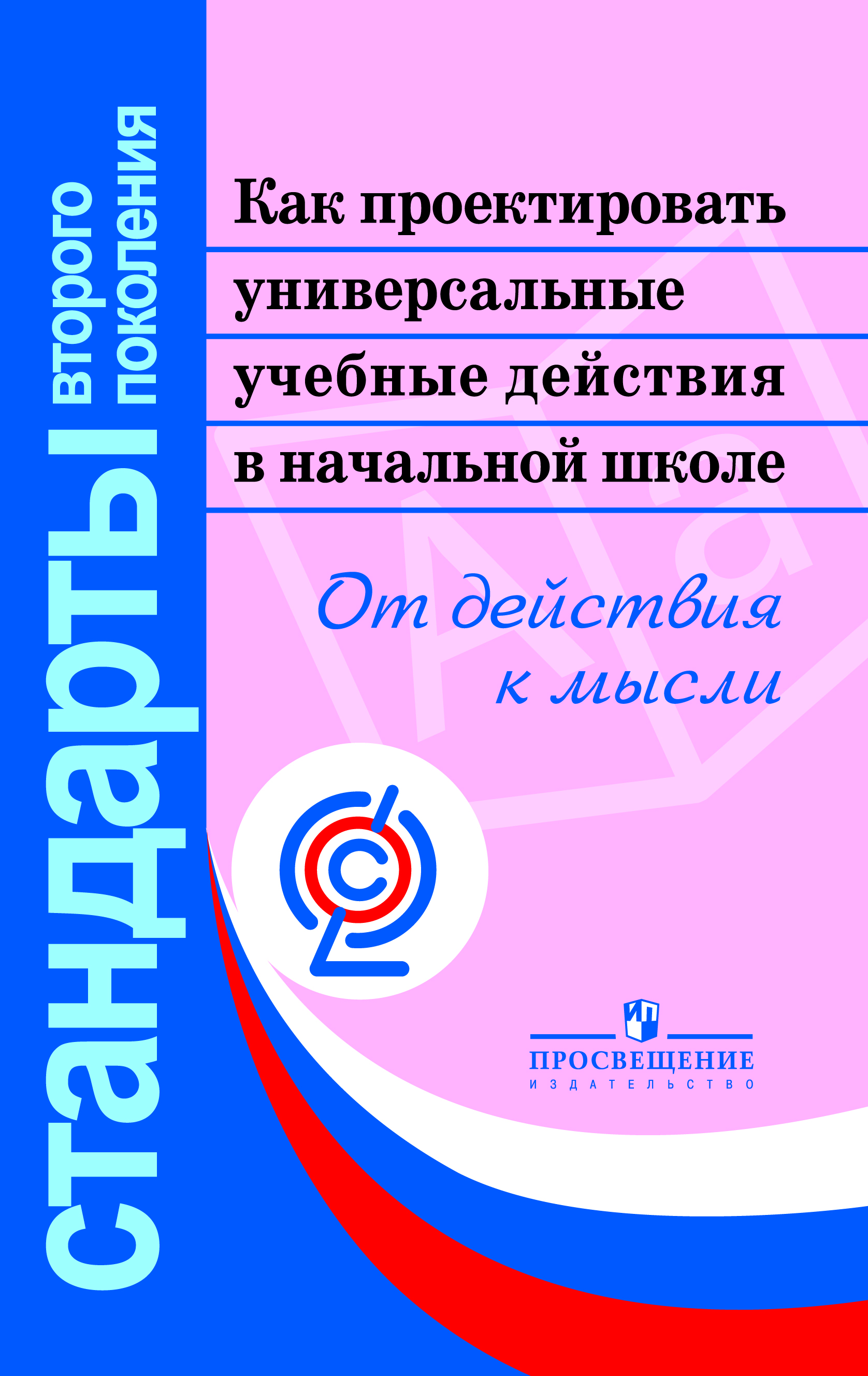 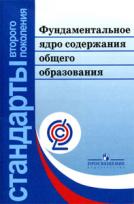 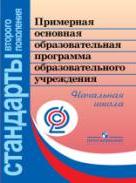 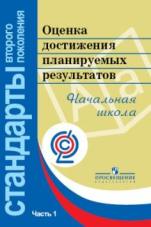 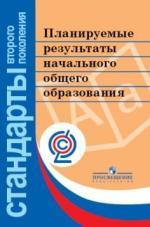 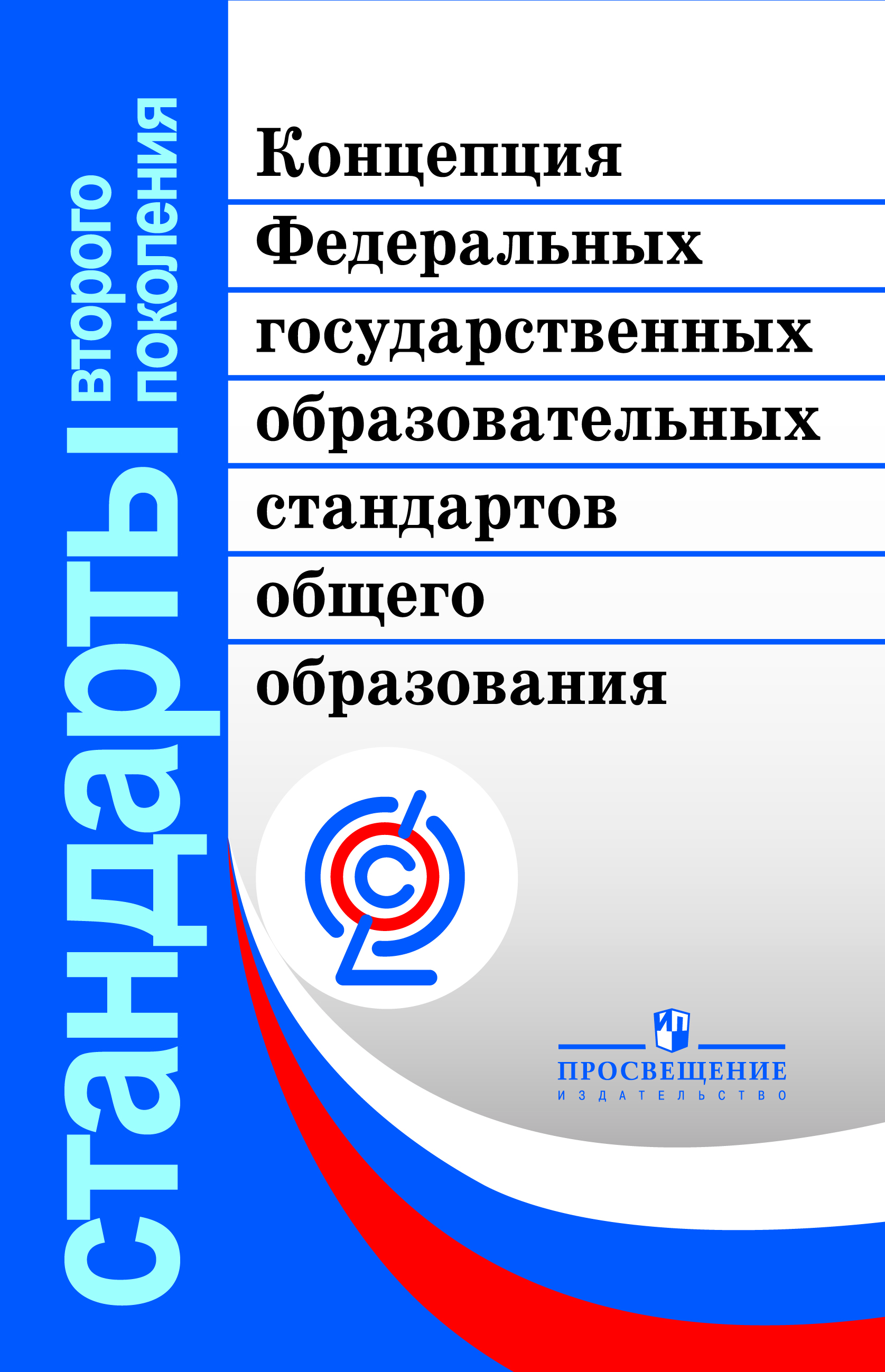 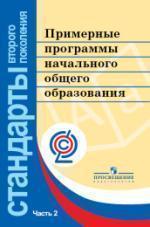 Федеральные  государственныеобразовательные стандарты
ФГОС
Цель образования – общекультурное, личностное и познавательное развитие учащихся, обеспечивающее такую ключевую компетенцию, как умение учиться.
Инновационность стандартов
  второго поколения
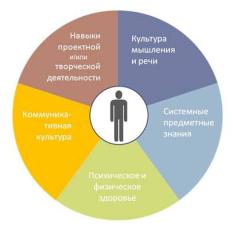 Основные этапы
2001 год
Концепция модернизации российского образования на период до 2010 года.
      Распоряжение правительства №1756-р от 29.12 2001г.
 2004 год
Федеральный компонент государственных образовательных стандартов начального общего, основного общего, среднего (полного) общего образования.
     Приказ Минобр России № 1019 от 5 марта 2004г.
2006годСоциологические исследования образовательных потребностей Концепция ФГОС2007 годИзменения в закон «Об образовании» (Ст.№7)Разработка документов и материалов обеспечивающих ФГОС2008 годАпробация ФГОС начального общего образования 2009 год Постановление правительства о порядке разработки и утверждения ФГОСУтверждение ФГОС начального общего образования
2010 годНациональная инициатива «Наша новая школа» Введение ФГОС в начальной школе (в инициативном порядке)Создание координационного советаПримерная основная образовательная программа начального общего образованияРаспоряжение правительства о плане действий по модернизации общего образования на 2011 - 2015 годы. (№1507-Р от 07.09.2010 г.)Утверждение ФГОС основного общего образования (приказ №1897 17.12.2010 г.)
1. ФГОС начального общего образования утвержден приказом от 6 октября 2009 года №373 (зарегистрирован Минюстом России 22 декабря 2009 года №15785)
2. ФГОС основного общего образования – утвержден
приказом Министерства образования и науки Российской Федерации от 17  декабря  2010 г. № 1897

3. ФГОС среднего (полного) общего образования –утвержден приказом от 17  мая  2012 г. № 413 (зарегистрирован Минюстом России 07.06. 2012, рег. № 24480)
Преемственность
Опора на опыт советской и российской школы, лучший мировой опыт
        Результаты предшествующих реформ и проектов (модернизации образования,      Приоритетного национального проекта «Образование», различных проектов ФЦПРО и пр.)
        Развитие отечественных научных теорий и концепций (развивающего обучения, «ядра и оболочки» и пр.)
Инновационность ФГОС
Идеология
Структура
Содержание
Требования к структуре  основной образовательной  программы
к количеству и наименованию разделов (НОО-3, ООО-3, С(П)О – 3), в том числе к учебному плану общеобразовательного учреждения;
к минимальному и максимальному количеству учебных часов(НОО_от 2904 до 3375 за 4 года, ООО от 5267 до 6020 за 5 лет, С(П)О - от 2170 часов до 2590 часов (не более 37 часов в неделю ) за 2 года);
к содержанию каждого из разделов;
к соотношению частей основной общеобразовательной  
         программы (80/20% для НОО,70/30% ООО, С(П)О);
к организации внеурочной деятельности, к объему часов (НОО–до 1450 часов за 4 года,  ООО - до 1350 часов за 5 лет, С(П)О- до 700 часов за два года обучения
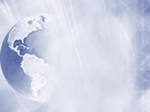 Требования к структуре ООП
Федеральные государственные образовательные стандарты
Требования к 
результатам
зафиксированы личностные, метапредметные, предметные результаты 
преемственность результатов для разных ступеней
зафиксирован системно-деятельностный подход

структуре
зафиксировано наличие частей, обязательной и формируемой участниками образовательного процесса и их соотношение
определены разделы ООП (содержательно и количественно)
интеграция учебной и внеучебной деятельности
включена «неаудиторная занятость»

условиям
кадровым
финансовым
материально-техническим 
иным (информационно-образовательная среда, учебно-методическое обеспечение)
12
Требования к результатам освоения 
основной образовательной программы
Личностным
готовность и способность к саморазвитию
мотивация к обучению и познанию
ценностно-смысловые установки 
социальные компетенции, личностные качества

Метапредметным
универсальные учебные действия: 
познавательные
регулятивные
коммуникативные

Предметным
опыт деятельности специфической для данной предметной области 
система основополагающих элементов научного знания
13
Требования к условиям реализации
основной образовательной программы
кадровые условия
возможность требовать наличие квалификационной категории в государственных и муниципальных образовательных учреждениях
повышение квалификации один раз в пять лет
финансовые условия 
норматив финансирования не зависит от количества учебных дней в неделю
материально-технические условия
функциональный подход к определению условий
  (возможность получения информации различными способами, проведения экспериментов, создания материальных объектов и др.) 
возможность для беспрепятственного доступа обучающихся с ОВЗ к объектам инфраструктуры  
информационная среда образовательного учреждения
14
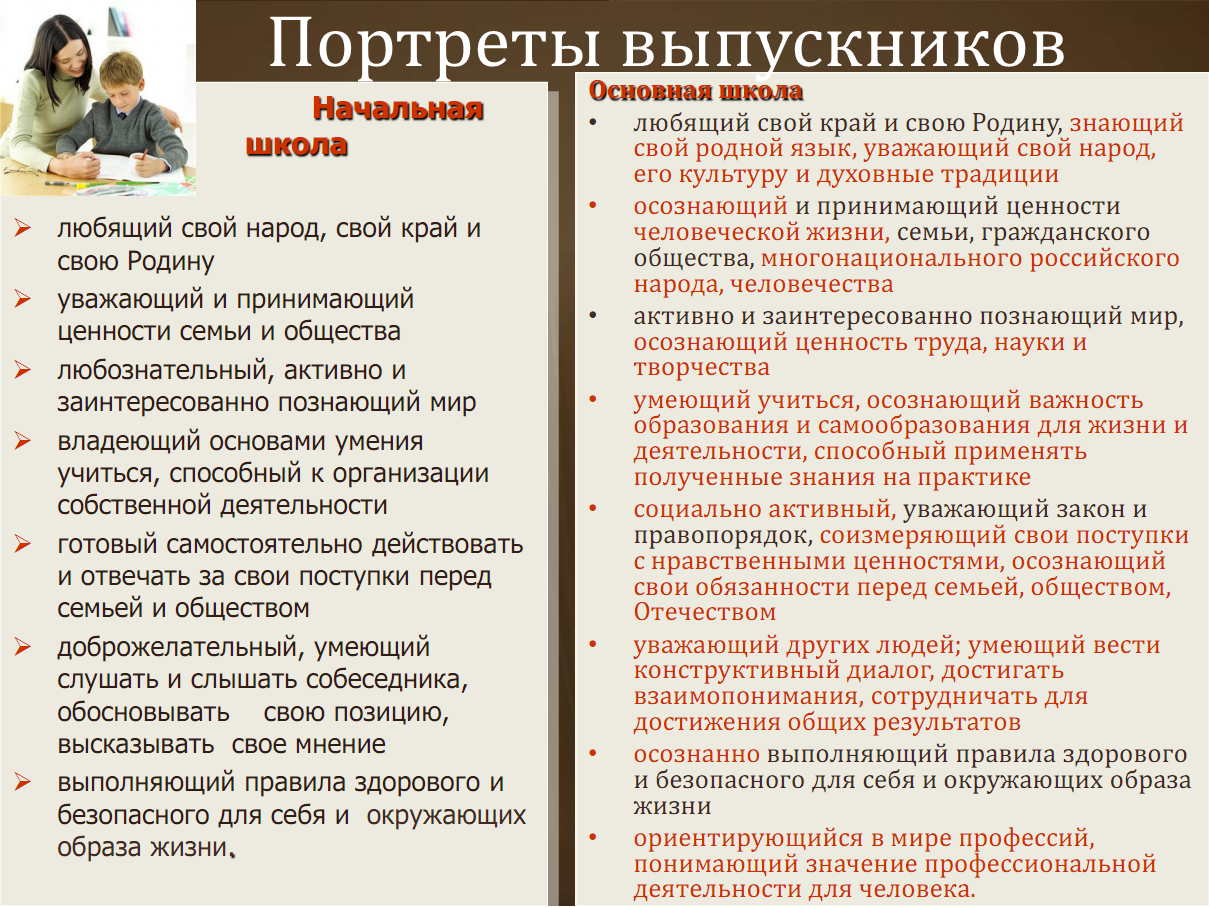 Отличительные особенности ФГОС
1. Системно -деятельностный подход –это подход к организации процесса обучения,
 в котором на первый план выходит проблема самоопределения ученика в учебном процессе.
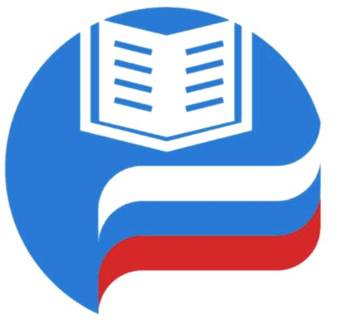 В рамках деятельностного подхода ученик овладевает универсальными действиями, 
чтобы уметь решать любые задачи.
Каким образом включить ученика в образовательный процесс?
Только
 с помощью
 действия
Как помочь его
 самоопределению?
Отличия от традиционной концепции

Больше разнообразных видов деятельности, включающих все предметы в широкий общеучебный и жизненный контекст
(компетентностный подход)

Меньше готовых знаний (выучивание правил, формул и таблиц наизусть), 
тренировки навыков(доведение навыков до автоматизма)
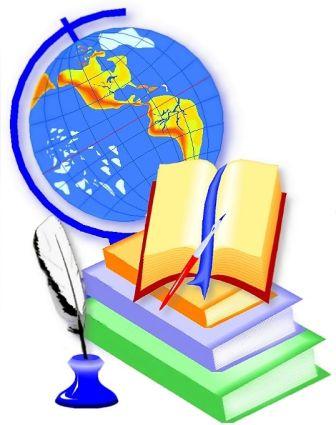 Усвоение детьми понятий на другом качественном уровне:

было: я выучил и поэтому знаю;

стало: я знаю не все, но я знаю, 
как это можно вычислить
 или где это можно узнать.
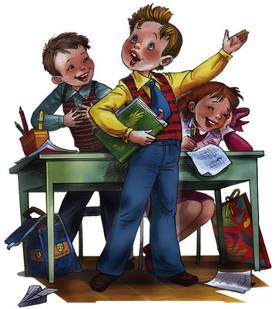 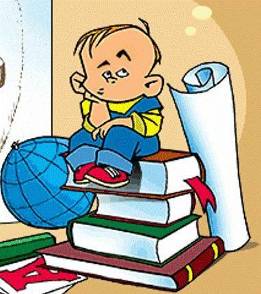 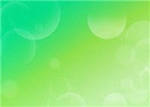 Отличительные особенности ФГОС
2.     Основная цель – развитие      		личности на основе 
         УУД, освоение и познание мира

3. Инновационный характер в струкруре стандартов – это требование к условиям осуществления образования
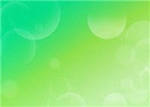 Отличительные особенности ФГОС
4. Изменения в учебных планах:

	- Изменения в образовательных областях  (Филология, Математика и информатика, Общественно-научные предметы, Основы духовно-нравственной культуры народов России, Естественно -научные предметы, Искусство, Технология, Физическая культура и Основы безопасности жизнедеятельности)

	- появление части, формируемой участниками образовательного процесса (обязательная внеурочная деятельность)

	- разработка индивидуальных учебных планов
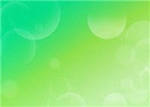 Отличительные особенности ФГОС
5. Изменение в требованиях к результатам

Стандарт 2004г.                          Стандарт  II   поколения 

 знать                                             личностные
 уметь                     ЗУН                метапредметные          УУД
 использовать                              предметные
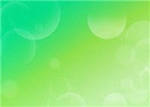 Отличительные особенности ФГОС
7. Изменения в образовательных технологиях

     Компетентностный подход к образованию ориентируется на самостоятельное участие личности в учебно-познавательном процессе. К числу инновационных технологий обучения можно отнести компьютерные, информационно-коммуникационные и телекоммуникационные технологии. Формированию информационных компетенций способствует применение интерактивного комплекса, ресурсов Интернета.
Стандарты - социальная норма, общественный договор между семьей, обществом и государством
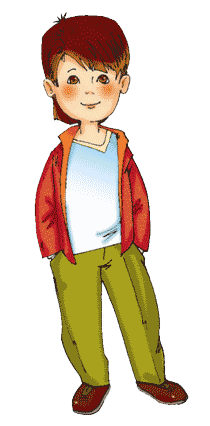 СЕМЬЯ
Личностная успешность
Социальная успешность
Профессиональная 
успешность
ОБЩЕСТВО
Безопасность и здоровье
Свобода и ответственность
Социальная справедливость
Благосостояние
ГОСУДАРСТВО
Национальное единство
Безопасность 
Развитие человеческого потенциала
Конкурентоспособность
24
Особенности УМК
1) Большинство заданий построены с акцентом на практическую  и самостоятельную деятельность  учащихся;
огромное разнообразие творческих заданий , которые помогают овладевать основами логического и алгоритмического мышления;
во всех учебниках  включены странички для любознательных, на которых дети узнают много нового дополнительного материала по теме.
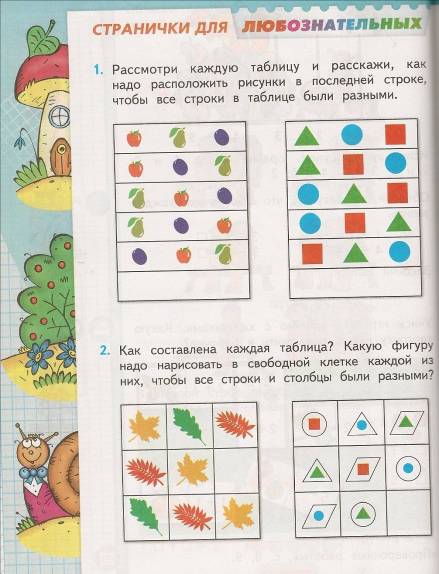 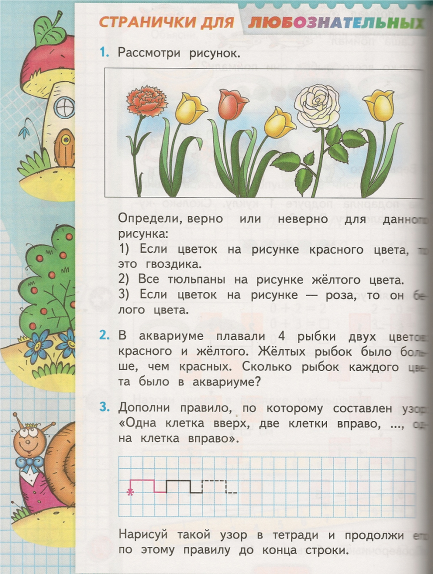 2) Широко применяется проектный метод. Имеется цикл проектов, участвуя в которых, дети знакомятся друг с другом, обмениваются информацией о себе, о школе, о своих интересах и увлечениях. Это проекты "Я и мое имя", "Моя семья", совместное издание Азбуки и многое другое. Очень важно, чтобы родители всячески стимулировали детей к этой работе и сами принимали в ней активное участие.
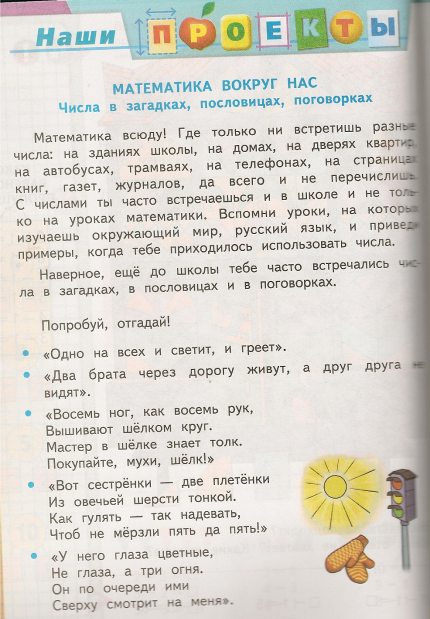 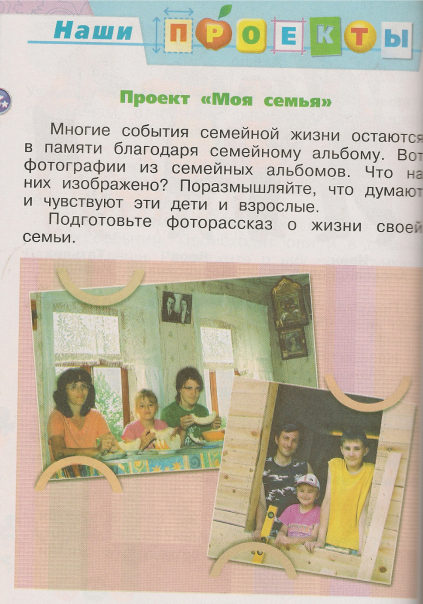 3) Внимание уделено самостоятельной оценочной деятельности учащихся. На страницах учебника введены смайлики, которые помогают ученику оценить себя.
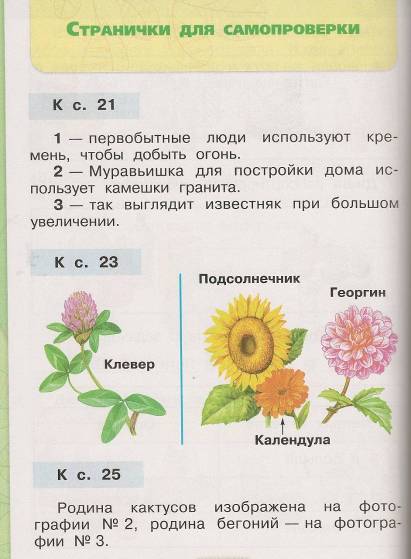 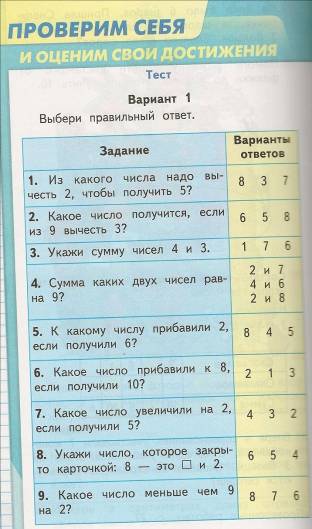 Современный учитель
Учитель-профессионал
демонстрирует универсальные и предметные способы действий
инициирует пробные действия детей
консультирует, корректирует действия
ищет способы включить в работу каждого
Воспитатель
создает условия для приобретения детьми жизненного опыта общения, выбора, ответственного поведения, саморегуляции, самостоятельной выработки жизненных ценностей
“соучастник”
Педагогическая поддержка 
оказывает адресную помощь ребенку: не избавляя от проблемной ситуации, но помогая ее преодолевать
[Speaker Notes: Позиционирование учителя – в чем он видит свою основную задачу – вопрос первостепенной важности

Сформировать правильную позицию – одна из основных задач системы ПК

Следующий уровень задач – помочь учителю повысить свою ПРОФЕССИОНАЛЬНОЕ МАСТЕРСТВО и приобрести (или – повысить) свою ИКТ-квалификацию]